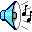 Cognates
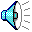 dis…
dé…..
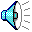 découvrir
to discover
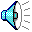 décourager
to discourage
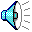 dégoûtant
disgusting
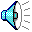 déguiser
to disguise
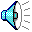 détruire
to destroy
éc…….
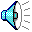 sc-   squ-
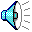 écran
screen
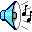 Ecosse
Scotland
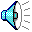 ép-
sp-
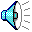 épeler
to spell
épice
spice
sponge
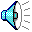 éponge
époux
épouse
spouse
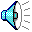 ét-
st-
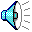 établissement
establishment
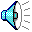 état
state
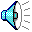 s’étonner
to surprise
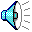 étranger
stranger
BUT…
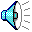 à l’étranger
abroad
étudiant
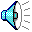 student
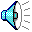 re-
re- 
again
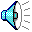 recommencer
to start again
recommence
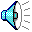 rentrer
to return
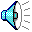 retrouver
to find again
to meet
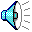 sou-    sous-
sub-    under
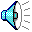 souterrain
underground
sous-marin
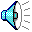 submarine
sous-sol
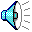 underground
(basement)
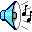 -eux  -euse
-ous
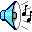 curieux
curious
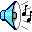 désastreux
disastrous
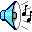 ingénieux
ingenious
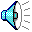 merveilleux
marvellous
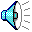 précieux
precious
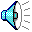 -oire
-ory
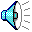 gloire
glory
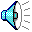 laboratoire
laboratory
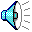 -aine
about
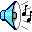 une dixaine
about 10
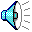 une douzaine
about a dozen
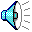 une centaine
about 100
fin